НЕБЕЗПЕЧНІ СИТУАЦІЇ
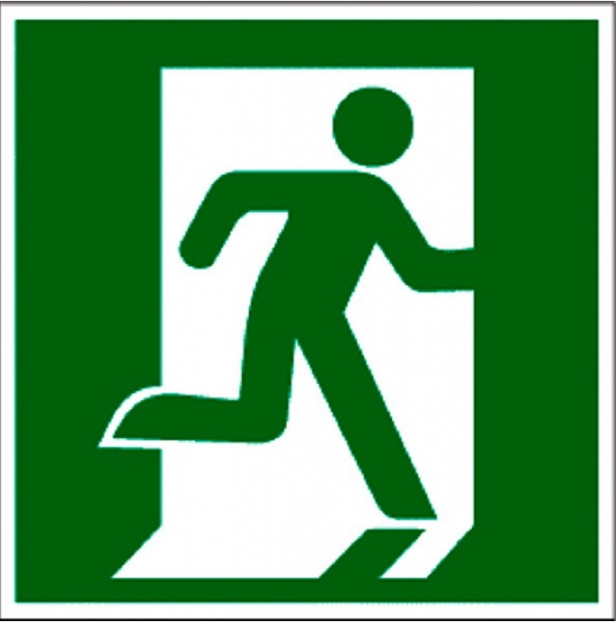 ЕВАКУАЦІЯ
ЯКЩО СТАЛАСЯ НАДЗВИЧАЙНА СИТУАЦІЯ, ЯКА ВИМАГАЄ ЕВАКУАЦІЇ, СЛІД ДІЯТИ СПОКІЙНО, БЕЗ ПАНІКИ. 

ПІД ЧАС ЕВАКУАЦІЇ  ЛЮДИ ЧАСТО ГИНУТЬ НЕ ВІД ВОГНЮ ТА ДИМУ, ВИБУХІВКИ ЧИ ОТРУЙНИХ РЕЧОВИН, А ВІД СТРАХУ ПЕРЕД НИМИ. 

ВОНИ ПОЧИНАЮТЬ ШТОВХАТИСЯ , КРИЧАТИ, ЗБИВАТИ ОДИН ОДНОГО З НІГ.
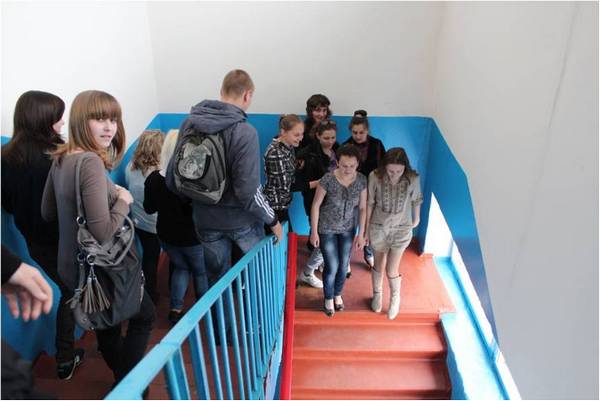 ЗАПАМ’ЯТАЙ
ПОЧУВШИ СИГНАЛИ ТРИВОГИ, НЕОБХІДНО СПОКІЙНО РУХАТИСЯ ДО ВИХОДУ, ЯКИЙ ЗАЗНАЧЕНО В ПЛАНІ ЕВАКУАЦІЇ
ЯКЩО РУХОВІ ЗАВАЖАЮТЬ РЕЧІ (НАПРИКЛАД, ПОРТФЕЛЬ,  РЮКЗАК), ЇХ НЕОБХІДНО ЗАЛИШИТИ – ЖИТТЯ ДОРОЖЧЕ!
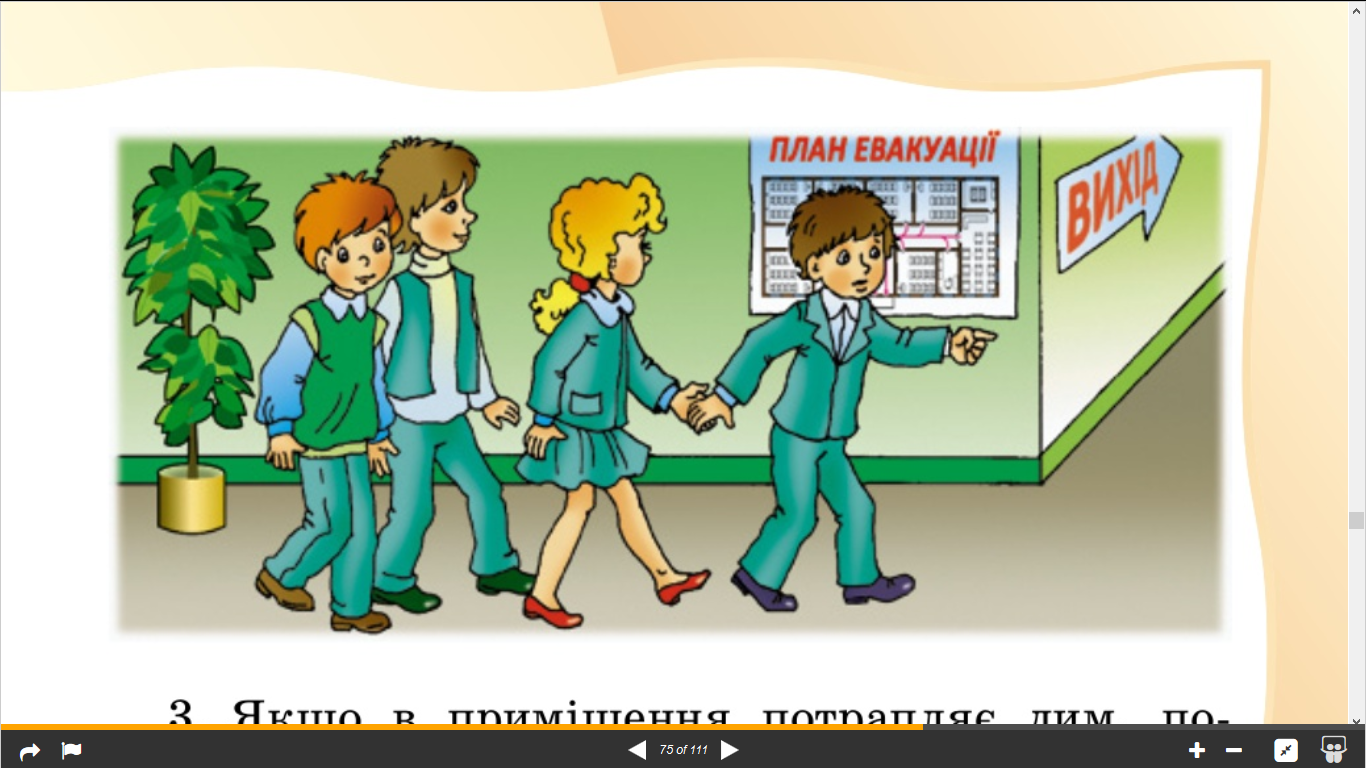 ЗАПАМ’ЯТАЙ
ЯКЩО В ПРИМІЩЕННЯ ПОТРАПЛЯЄ ДИМ, ПОТРІБНО ЗАХИСТИТИ ОРГАНИ ДИХАННЯ МОКРОЮ ГАНЧІРКОЮ  ( НОСОВОЮ ХУСТКОЮ, ШАРФОМ ТОЩО)
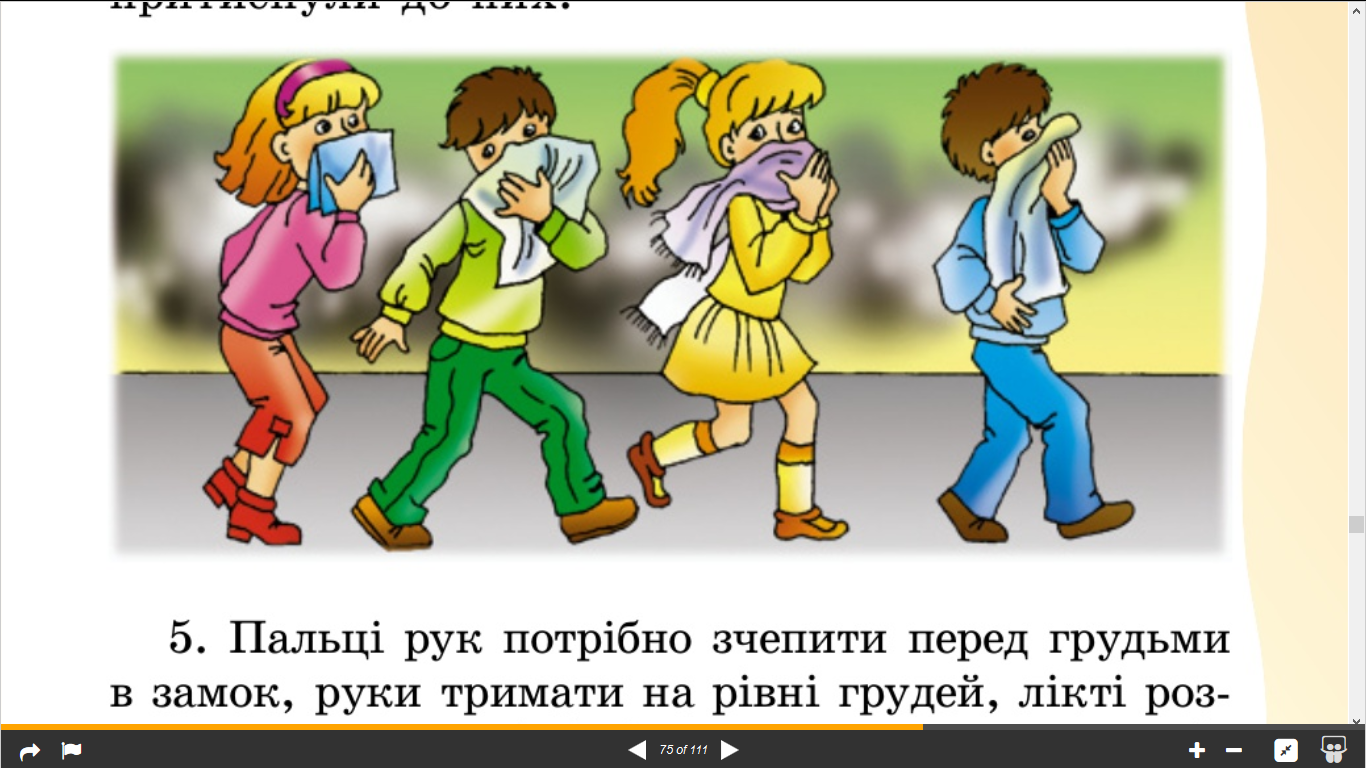 ЗАПАМ’ЯТАЙ
ПОТРІБНО НАМАГАТИСЯ ЗНАХОДИТИСЯ ДАЛІ ВІД СТІН ТА ІНШИХ ЧАСТИН ПРИМІЩЕННЯ, ЩОБ ТЕБЕ НЕ ПРИТИСНУЛИ ДО НИХ
ПАЛЬЦІ РУК ПОТРІБНО ЗЧЕПИТИ ПЕРЕД ГРУДЬМИ В ЗАМОК, РУКИ ТРИМАТИ НА РІВНІ ГРУДЕЙ, ЛІКТІ РОЗВЕСТИ В СТОРОНИ, ПІДБОРІДДЯ ПРИТИСНУТИ ДО ГРУДЕЙ. ТАКА ПОЗА ДОЗВОЛЯЄ СПОКІЙНО ДИХАТИ В ТИСНЯВІ.
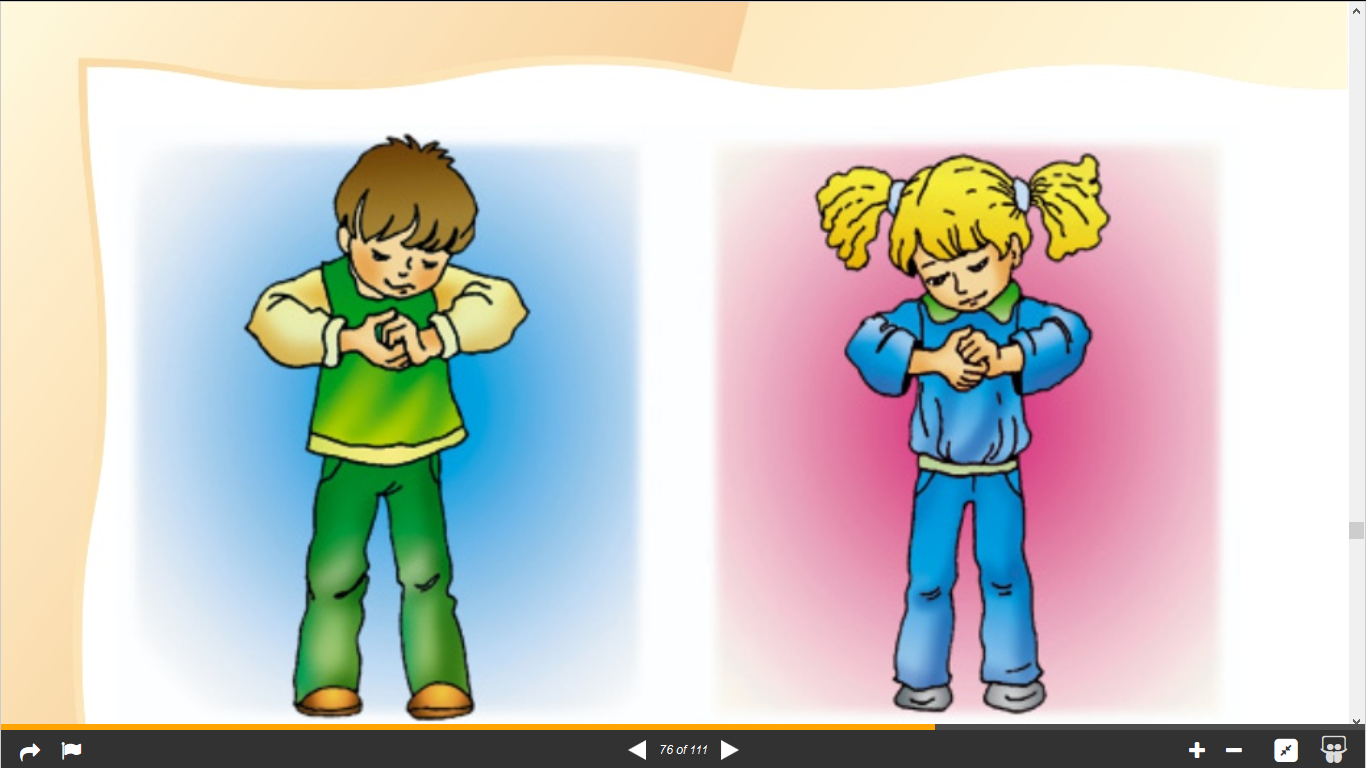 СЛОВНИКОВА СКАРБНИЧКА
ЕВАКУАЦІЯ – організоване виведення людей з небезпечних місць.
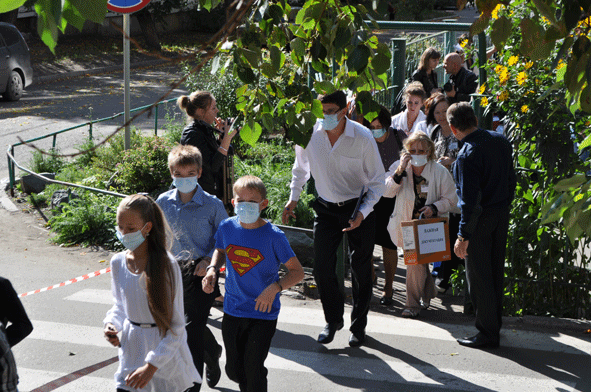